Advanced Word Vector and Introduction to Neural Network
Chia-Yi Su
Department of Electronic Engineering
National Kaohsiung University of Science and Technology
September 2021
National Kaohsiung University of Science and Technology
1
Course Outline
Basic Knowledge on Natural Language Processing 
Applications of Natural Language Processing
Word Vector
Neural Network (Including Relative Math Derivation)
Dependency Parsing 
Recurrent Neural Network, Variants of Recurrent Neural Network, and Language Model
Machine Translation
Contextual Representation
Dialog System (Including MultiModal Dialog System)
September 2021
National Kaohsiung University of Science and Technology
2
Today’s Agenda
Glove: Global Vectors for Word Representation
Evaluation of Word Vector
Introduction to Classification
Neural Network
Name Entity Recognition
Discussion on Word Vector
September 2021
National Kaohsiung University of Science and Technology
3
Glove: Global Vectors for Word Representation
Pennington et al., ACL, 2014.
September 2021
National Kaohsiung University of Science and Technology
4
Glove (Pennington et al.): Introduction
Two different classes of methods for word embedding
count-based method (e.g. PMI)
window-based models (e.g. Skip-Gram)
Count-Based Method
makes good use of global information
However: Only performs well on similarity tasks
Window-Based Models
Fail make use of global information
However: perform well on many tasks
GLOVE is trained on global information. It outperforms current model as well.
September 2021
National Kaohsiung University of Science and Technology
5
Glove Model: Motivation
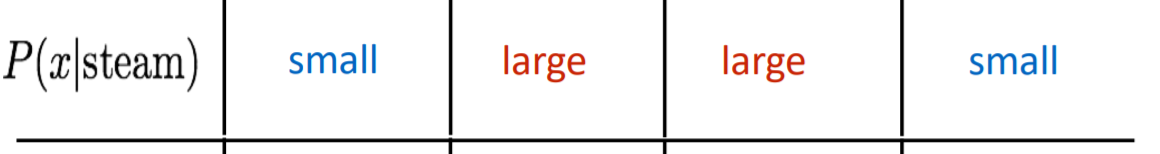 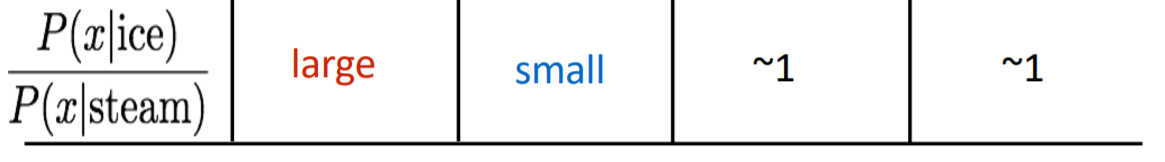 September 2021
National Kaohsiung University of Science and Technology
6
Glove Model: Motivation (CONT.)
September 2021
National Kaohsiung University of Science and Technology
7
Introduction to Notation
September 2021
National Kaohsiung University of Science and Technology
8
Summary of above Table
September 2021
National Kaohsiung University of Science and Technology
9
Formula Derivative
September 2021
National Kaohsiung University of Science and Technology
10
Formula Derivative
September 2021
National Kaohsiung University of Science and Technology
11
Formula Derivative
September 2021
National Kaohsiung University of Science and Technology
12
Formula Derivative
September 2021
National Kaohsiung University of Science and Technology
13
Relationship to Other Model
The most costly one
September 2021
National Kaohsiung University of Science and Technology
14
Relationship to Other Model
September 2021
National Kaohsiung University of Science and Technology
15
Word Analogy Explanation
September 2021
National Kaohsiung University of Science and Technology
16
Experiment on Word Analogies
September 2021
National Kaohsiung University of Science and Technology
17
Word Similarity
Although word analogy is a major task, the paper also experiments the task in word similarity. The table below is the result of the experiment.
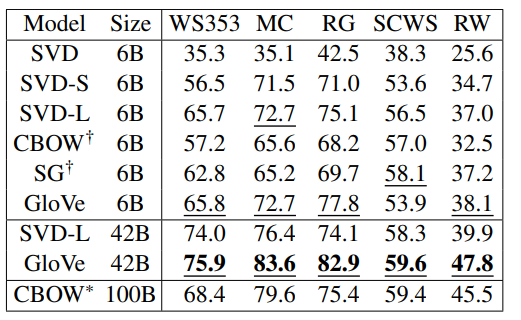 September 2021
National Kaohsiung University of Science and Technology
18
Name Entity Recognition
NER Task in this experiment
Contains four types of entities: person, location, organization, and miscellaneous
Adopts BIO2 annotation standard
The preprocessing and setup are the same as the paper (Wang et al., 2013)
Moreover, 50-dimensional vectors are added for each word of a five-word context as continuous features
The model is trained with CRF.
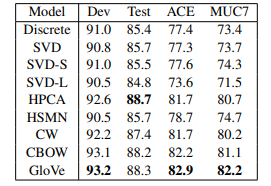 September 2021
National Kaohsiung University of Science and Technology
19
Corpora and Training Detail
Corpora
2010 wiki (1 billion tokens)
2014 wiki (1.6 billion tokens)
Gigaword 5 (4.3 billion tokens )
Combination of the Gigaword5 + and wiki 2014 (6 billion tokens)
Tokenization
Stanford Tokenizer
Co-Occurrence Matrix X
In this step, the paper used decreasing weighted function which means the d word apart will contribute 1/d to the total count.
September 2021
National Kaohsiung University of Science and Technology
20
Corpora and Training Detail
September 2021
National Kaohsiung University of Science and Technology
21
September 2021
National Kaohsiung University of Science and Technology
22
Model Analysis: Vector Length and Context Size
The graph below shows that the vector larger than 200 dimensions will be smoothing. 








Can also refer to this paper about dimensionality of the word vector: https://arxiv.org/abs/1812.04224
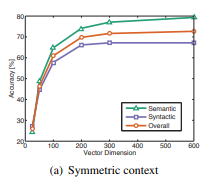 September 2021
National Kaohsiung University of Science and Technology
23
Model Analysis: Vector Length and Context Size
The graphs below demonstrate
Syntactic task performs better on small and asymmetric window
Semantic task performs better on larger window size
it is better to take global information into account on semantic task.
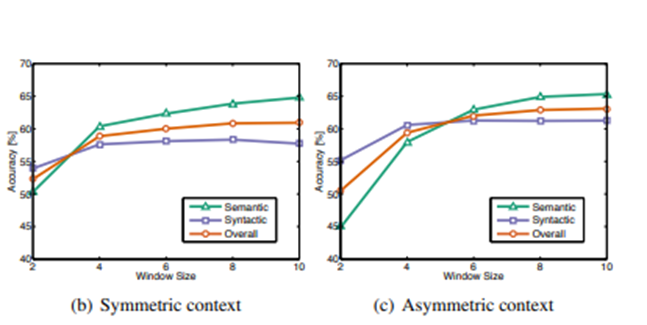 September 2021
National Kaohsiung University of Science and Technology
24
Model Analysis: Corpus Size
Accuracy
Larger corpus size yields higher accuracy on syntactic tasks
However: Semantic tasks don’t always follow this rule
Example
Accuracy of larger Giagaword corpus doesn’t have higher accuracy than smaller wiki corpus 
Reason: Giagaword (news) don’t assimilate new knowlege
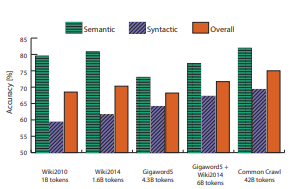 September 2021
National Kaohsiung University of Science and Technology
25
Glove Result: The Closet Word to the Word Frog
Source: https://nlp.stanford.edu/projects/glove/
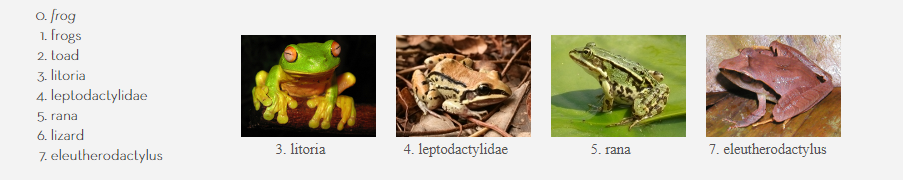 September 2021
National Kaohsiung University of Science and Technology
26
Evaluation of Word Vector
September 2021
National Kaohsiung University of Science and Technology
27
Methods of Evaluation
So far, we don’t know how to evaluate word vector.
Two Methods to Evaluate Word Vector
Intrinsic Evaluation
Extrinsic Evaluation
September 2021
National Kaohsiung University of Science and Technology
28
Intrinsic Evaluation
Intrinsic Evaluation
Evaluate word vector on sub-system
Fast to compute 
Help to understand sub-system
Need the correlation with the real task.
Reason to use Intrinsic Evaluation
costly to evaluate the word vector with the entire system e.g. QA system
September 2021
National Kaohsiung University of Science and Technology
29
Intrinsic Evaluation: Word Analogy
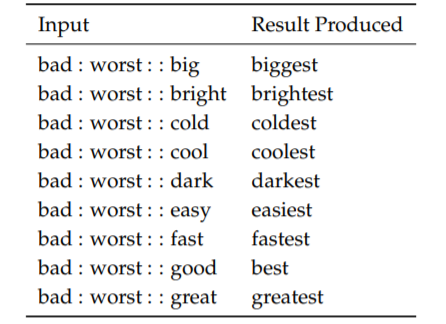 September 2021
National Kaohsiung University of Science and Technology
30
Extrinsic Evaluation
Extrinsic evaluation 
Evaluate word  vector on real task 
Slow to compute (opposite to intrinsic)
Hard to evaluate because it’s hard to know which system is problematic.
September 2021
National Kaohsiung University of Science and Technology
31
Introduction to Classification
September 2021
National Kaohsiung University of Science and Technology
32
Classification Setup and Notation
September 2021
National Kaohsiung University of Science and Technology
33
Classification Intuition
Linear Boundary
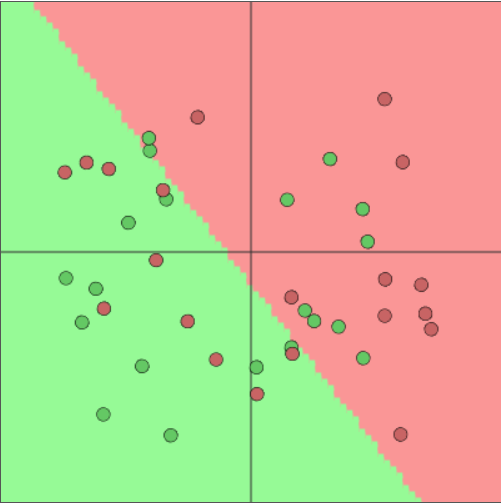 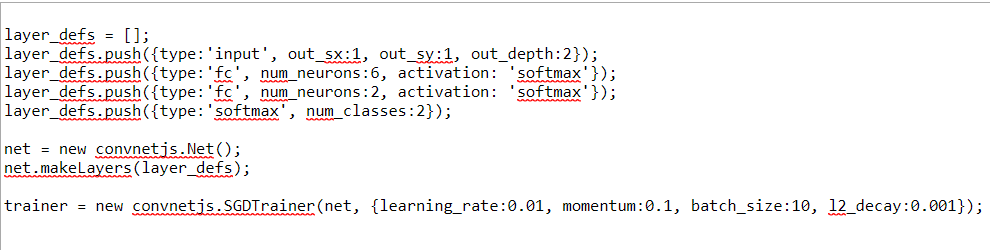 September 2021
National Kaohsiung University of Science and Technology
34
Detail of Softmax Function
September 2021
National Kaohsiung University of Science and Technology
35
Difference between Softmax and Logistic Regression
They are basically the same. 
However: The main difference between them is weight vector. 
Number of weight vector for 2 classes
September 2021
National Kaohsiung University of Science and Technology
36
Softmax and Cross-Entropy Loss
September 2021
National Kaohsiung University of Science and Technology
37
What is cross-entropy loss?
September 2021
National Kaohsiung University of Science and Technology
38
Full Dataset Classification
Matrix Notation
September 2021
National Kaohsiung University of Science and Technology
39
Conventional ML Optimization
September 2021
National Kaohsiung University of Science and Technology
40
What if data becomes much more complex?
Source: https://cs.stanford.edu/people/karpathy/convnetjs/demo/classify2d.html
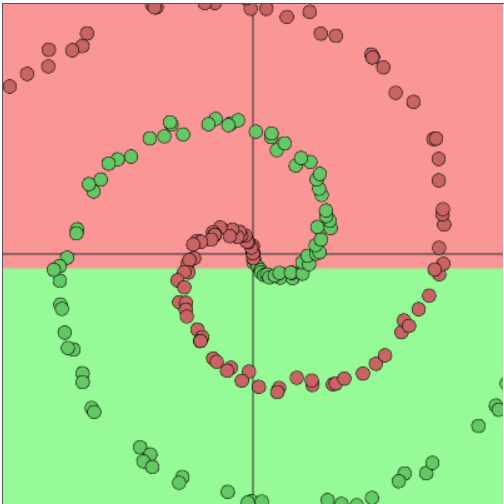 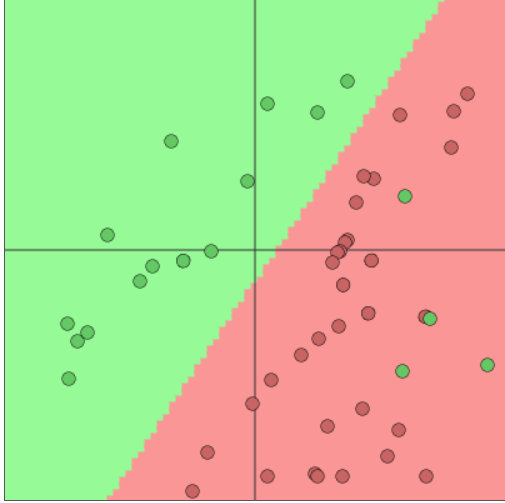 Clearly, complex model is required.
September 2021
National Kaohsiung University of Science and Technology
41
Neural Network
September 2021
National Kaohsiung University of Science and Technology
42
Classification in Deep Learning
September 2021
National Kaohsiung University of Science and Technology
43
Neural Network of Human Beings
September 2021
National Kaohsiung University of Science and Technology
44
Single Neuron of ANN
September 2021
National Kaohsiung University of Science and Technology
45
A neuron is equal to a binary logistic regression
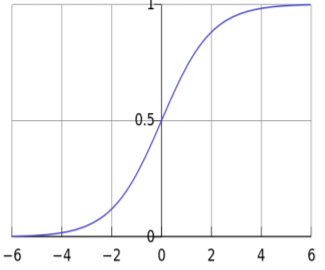 Activation function is not limited to sigmoid.
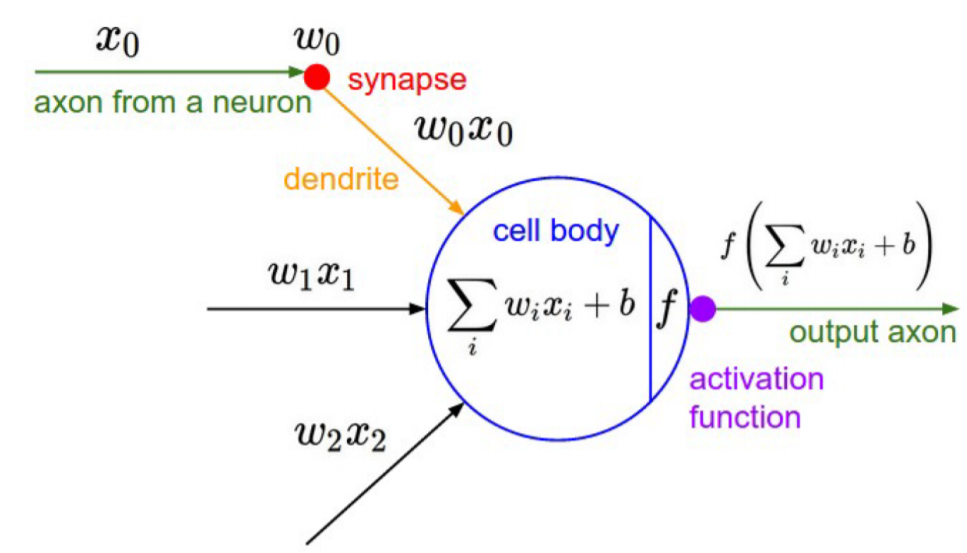 September 2021
National Kaohsiung University of Science and Technology
46
A neural network is equal to running many logistic regression simultaneously
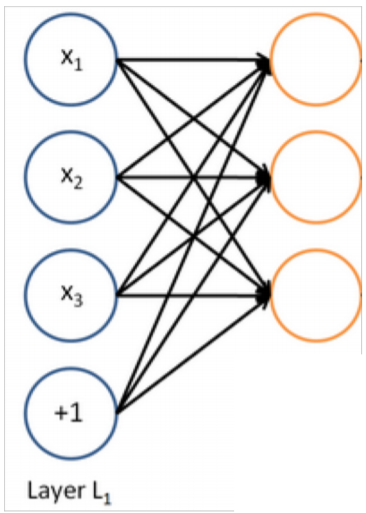 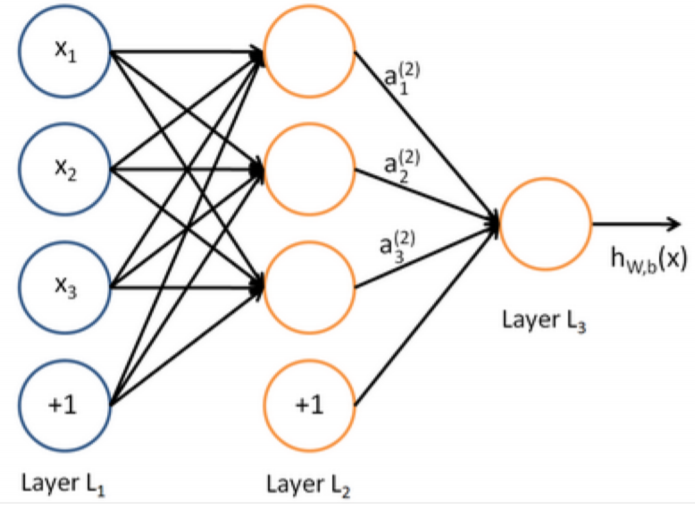 Multi-layer Neural Network
Back-propagation determines the parameters in hidden layer to make a good decision.
September 2021
National Kaohsiung University of Science and Technology
47
Matrix notation for a layer
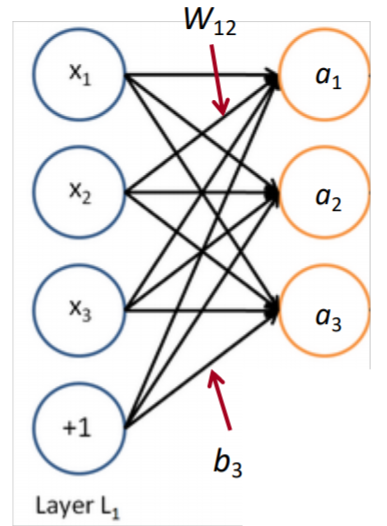 September 2021
National Kaohsiung University of Science and Technology
48
Why non-Linear?
Source: https://cs.stanford.edu/people/karpathy/convnetjs/demo/classify2d.html
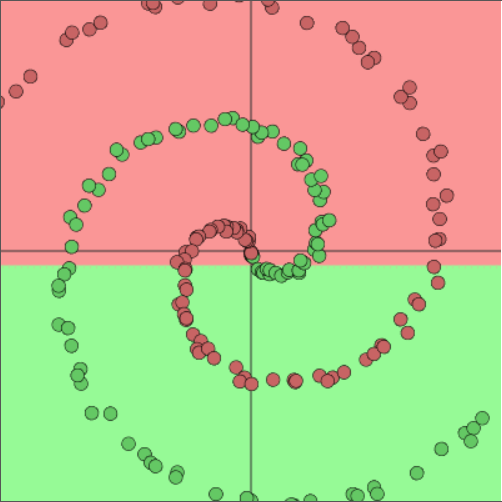 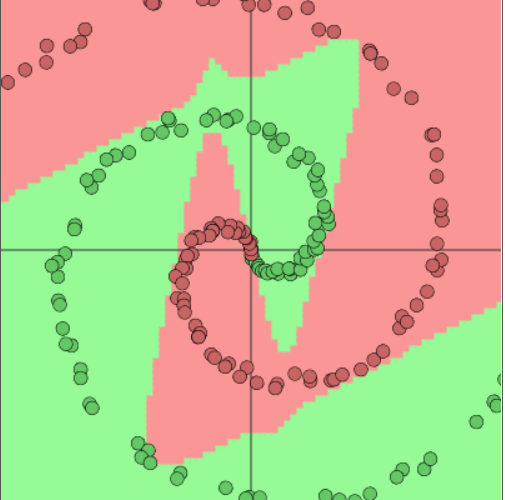 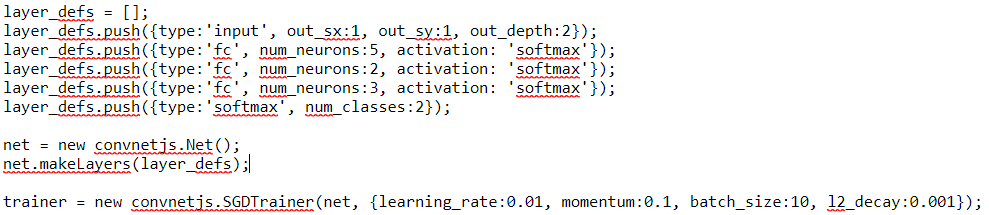 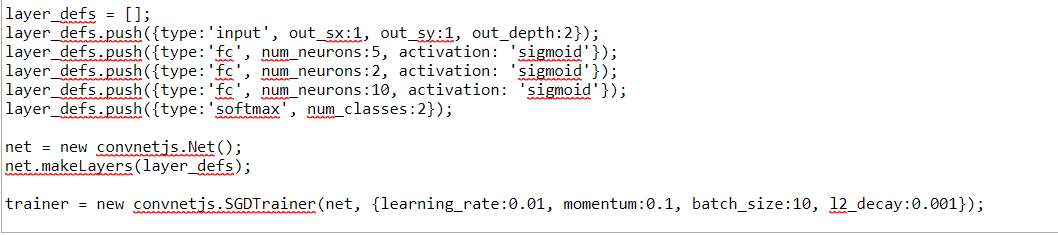 Without non-linearity, it’s still linear transformation.
September 2021
National Kaohsiung University of Science and Technology
49
Name Entity Recognition
September 2021
National Kaohsiung University of Science and Technology
50
Name Entity Recognition (NER)
Google有限公司ORG（英語LANGUAGE：Google LLCORG；中文LANGUAGE：谷歌ORG[7][註 2]）是源自美國GPE的跨國科技公司，為Alphabet IncORG.的子公司，業務範圍涵蓋網際網路廣告、網際網路搜尋、雲端運算等領域，開發並提供大量基於網際網路的產品與服務[9CARDINAL]，其主要利潤來自於AdWordsORG等廣告服務[10CARDINAL][11]。GoogleORG由在史丹佛大學ORG攻讀理工博士的賴利·佩吉PERSON和謝爾蓋·布林PERSON共同建立，因此兩CARDINAL人也被稱為「Google Guys」[12CARDINAL][1CARDINAL3][14CARDINAL]。 
https://zh.wikipedia.org/wiki/Google
Purposes
Tracking particular entities in documents
Answer of QA System
Slot-Filling
September 2021
National Kaohsiung University of Science and Technology
51
Named Entity Recognition on Word Sequences
Name Entity Recognition is a classification problem. Classifier will predicts the class that the word belongs to.
 Chia-Yi                 B-person           
 Su                         I-person
 United                 B-nation
 State                    I-nation
 Hewlett               B-ORG
 Packard               I-ORG
 Enterprise           I-ORG
 Say                       O
BIO-Encoding
September 2021
National Kaohsiung University of Science and Technology
52
Why NER hard?
Hard to know if something is an entity
 未來學校的教學非常不同
    Is “未來學校” the school name or merely future school?
Ambiguity of Entity Class & Dependence on Context
 佳益是助教                                  佳益公司今年有賺錢
Hard to know the unknown class
 
     Zig Ziglar ?
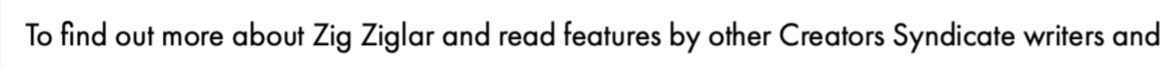 What ?
Actually Person
September 2021
National Kaohsiung University of Science and Technology
53
Binary Word Window Classification
Natural language is sometimes equivocal so we hardly classify single word. 
Example of ambiguous words are as follows. They are auto-antonym.
 Sanction means both “permit” and “punish”.
 Seed means both “produce” and “remove”.
 The meaning of the words are according to its context.
September 2021
National Kaohsiung University of Science and Technology
54
Window Classification
We classify a word in context instead. 
Approach: Average the word vector and classify this average word vector.
However: This doesn’t work well because it might lose position information.
Resolution?
September 2021
National Kaohsiung University of Science and Technology
55
Window Classification: Softmax and Concatenation of Word Vector
September 2021
National Kaohsiung University of Science and Technology
56
Discussion on Word Vector
September 2021
National Kaohsiung University of Science and Technology
57
Derivative of Gradient wrt Words
Updating word vector is basically good. but
September 2021
National Kaohsiung University of Science and Technology
58
Pitfall while retraining word vector
Suppose movie review sentiment classifier is trained with a single word.
 the words “TV” and “Telly” are in the training data.
 the word television is in the test data
 the pre-trained model is as follows
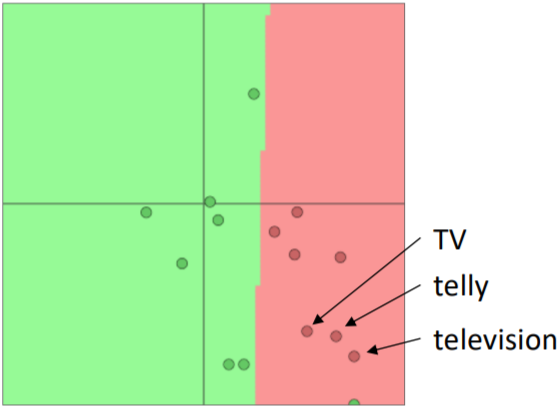 September 2021
National Kaohsiung University of Science and Technology
59
What happen when word vector is updated?
Answer
 Since we only update the words that are in the training data, the model after updating is as follows.
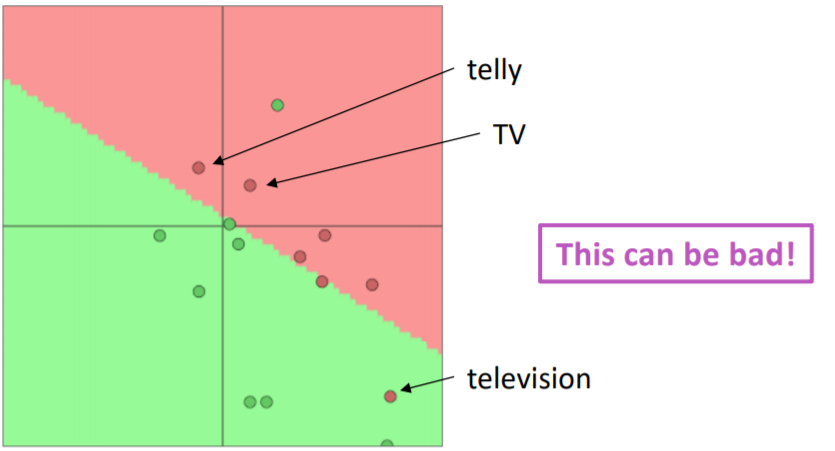 Only Telly and TV are updated
September 2021
National Kaohsiung University of Science and Technology
60
Common Questions for Word Vector
Should I use available pre-trained word vector?
Almost always, yes
Word vector algorithm such as skip-gram is easy to train billions of words so it can even know the data not in the training data.
It’s ok to train our own word vector if we have 100s millions of words. Machine translation is one of examples that is not required to use pre-trained model.
Should I update the word vector?
 It depends. 
 Just fix the word vector if the data is small i.e. thousands of words
 It probably has a better result in large data if we update the word vector.
61
September 2021
National Kaohsiung University of Science and Technology
Reference
Manning et al., CS224n Natural Language Processing with Deep Learning, Stanford University
Pennington et al., GloVe: Global Vectors for Word Representation
Mundra et al., Stanford University : Lecture 2 Notes
September 2021
National Kaohsiung University of Science and Technology
62